LARIMER COUNTY BUDGET
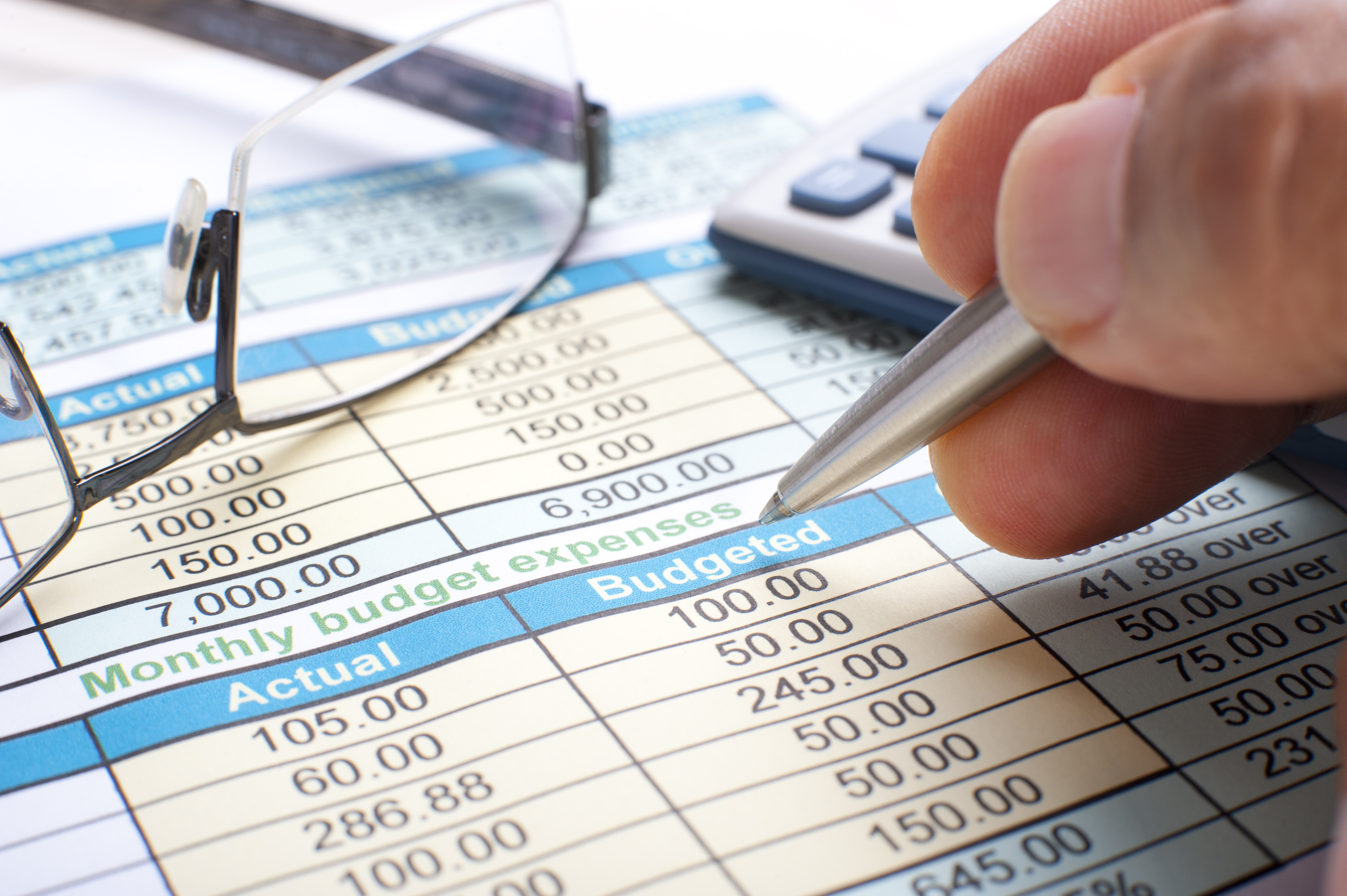 Larimer County 101
March 22, 2018
CONTENTS
What does the Budget Office Do?
What is the Budget?
How is the Budget Developed?
What Funds the County Budget?
Where does Your Tax Money Go?
What did You Think the County Budget Should Fund?
What does the County Budget Actually Fund?
Questions?
What does the Budget Office Do?
Develop the Annual Budget
Advise BOCC on Budget Targets
Review Budget Requests
Assist County Manager in developing Proposed Budget
Assist BOCC in Adopting Budget
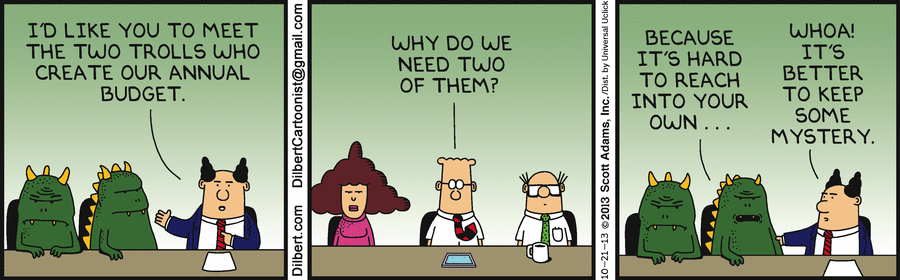 What does the Budget Office Do?
Monitor the County’s Finances
Review Last Year
Monitor, Amend and Project the Current Year
Project Future Years
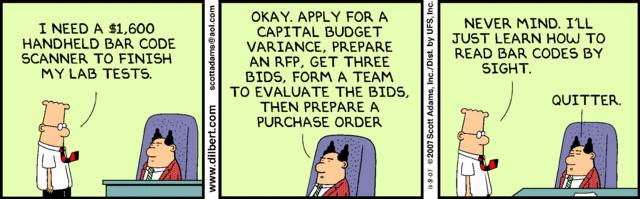 What is the Budget?
It’s a lot of Numbers:
The County will receive about $486 million in 2018:


The County will spend about $486 million in 2017:
What is the Budget?
Those Numbers:
Show how much money (resources) are available to spend
Set limits on how much money may be spent
Allow for employees to be hired
Show how much a service or a program costs
Cover a Calendar Year
What is the Budget?
The Budget is also a Statement of Priorities
On what MUST the money be spent?
On what CAN the money be spent?
On what will the money NOT be spent?
Who will pay?
How much will they pay?
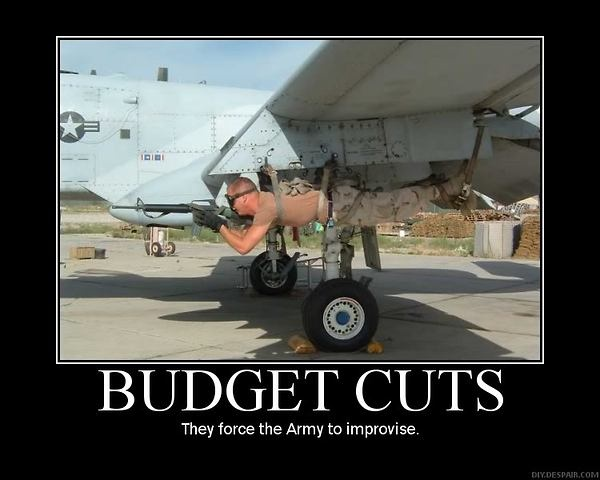 What is the Budget?
The Budget is also a Business Plan
What results are we purchasing?
How much service will be provided
How well will the service be provided?
How will this impact the community?
Does this advance our Strategic Plan?
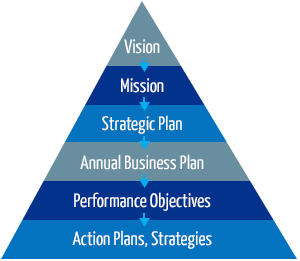 How is the Budget Developed?
April: SWOT Analysis, 5 & 20 Year Projection
May: Develop County Support (General Fund) Targets
July: Compensation Determined
End of August: Elected Offices & Divisions Turn in Requests
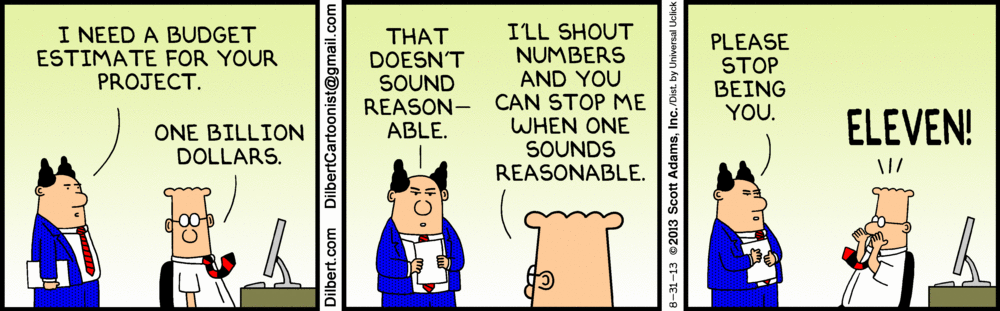 How is the Budget Developed?
September & October: Review Budget Requests
October 15: County Manager Proposed Budget due to BOCC
Early December: Assessor Certifies Taxable Values
By December 22: BOCC Adopts Budget & Certifies Mill Levies
How is the Budget Developed?
Economics, Projections & Plans
Department Requests
Federal & State Mandates
Voter Approvals/  Expectations
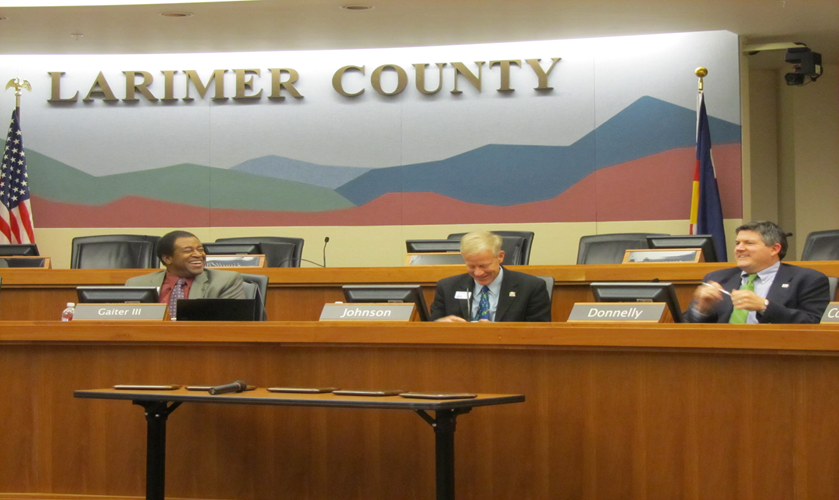 What Funds the County Budget?
Four Primary Sources:
Larimer County and Visiting Taxpayers
The State of Colorado or the Federal Government
People who Use our Services
The County Itself
What Funds the County Budget?2018 Revenues by Category (in millions)
What Funds the County Budget?
Property Taxes – 25% of the County’s Revenue
Governed mainly by TABOR and Gallagher Amendment
Gallagher Amendment: Requires that property taxes on residential property not exceed 45% of total Statewide
Residential Property taxed at 7.2% of value (RAR), all others 29%
What Funds the County Budget?
* = To Be Determined; final rate proposed by April 2019
What Funds the County Budget?
Where Does Your Tax Money Go?
Larimer County Receives About 7%* of your Sales Taxes
Larimer County Receives About 25%* of your Property Taxes
* = City of Fort Collins
* = City of Fort Collins, Poudre School District
What did You Think the Budget Should Fund?
What does the County Budget Actually Fund?
What does the County Budget Actually Fund??2018 Expenditures by Service Category (in millions)
What does the County Budget Actually Fund? 2018 Expenditures by Type(in millions)
Questions?
Thank You!